Epidemiology of pulmonary tuberculosis
LEARNIN G OBJECTIVES
State the diagnostic criteria of pulmonary tuberculosis
Describe trend & state reasons for resurgence of pulmonary tuberculosis
List population subgroups at risk of pulmonary tuberculosis
Draw the cycle of infection of pulmonary tuberculosis
Outline the procedures of diagnosis of pulmonary tuberculosis with emphasis on the limitation of each procedure
Describe measures for the prevention and control of pulmonary tuberculosis
Describe the Directly Observed Therapy short course for the treatment of pulmonary tuberculosis
PERFORMANCE OBJECTIVE
To decide on the best measure(s) for the prevention and control of pulmonary tuberculosis and to prevent its spread to susceptible population
PULMONARY TUBERCULOSIS
Respiratory tract infection
Caused by M. Tuberculosis
PULMONARY TUBERCULOSIS
Suspected cases present with 
Cough & expectoration for 3 weeks
Low grade fever
Night sweating 
Loss of weight
PULMONARY TUBERCULOSIS
SMEAR POSITIVE
SMEAR NEGATIVE
2 Positive sputum smears OR,

1 Positive sputum smear + positive radiology OR,

1 Positive sputum smear + positive culture
3 Negative sputum smears  + Suggestive symptoms
+ Positive radiology
+ Decision to treat as TB
 OR,
Culture positive but negative sputum smear
PULMONARY TUBERCULOSIS
INFECTION 
	Primary		First exposure 
	Post primary		Reactivation/re-infection

DISEASE 
	Active tuberculosis		Disease process
	Latent tuberculosis		No disease yet
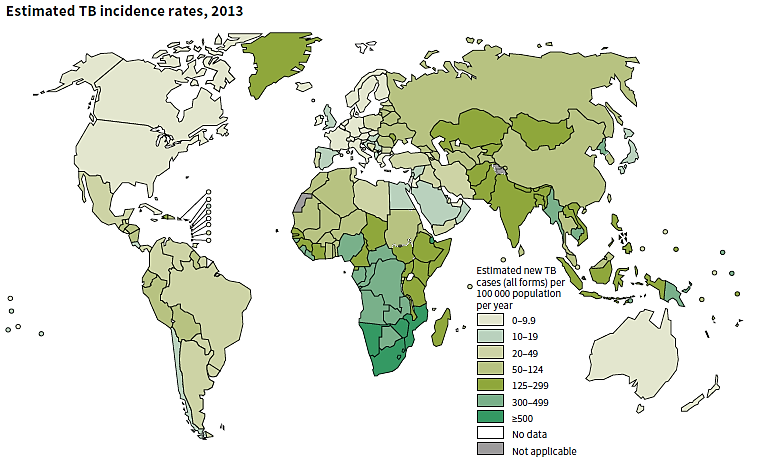 Global Tuberculosis Report – WHO, 2014
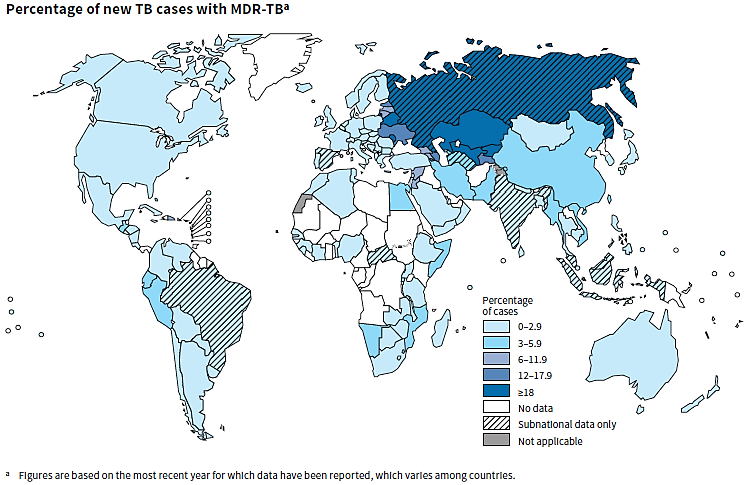 Global Tuberculosis Report – WHO, 2014
PULMONARY TUBERCULOSIS IN SAUDI ARABIA
64,345 reported cases; 48% non-Saudis for 2000 – 2013 

Annual incidence rate (2013)
Between 14 to 17 per 100,000 populations
Between 8.6 and 12.2 per 100,000 Saudi population
RESURGENCE OF TUBERCULOSIS
Deterioration of the living conditions
Appearance of strains of M. tuberculosis resistant to anti-tuberculosis drugs. 
HIV/AIDS pandemic
Resurging diseases are Infectious diseases which its incidence has increased in the past two decades or threaten to increase in the near future after a considerable period of decline.
MAJOR RISK FACTORS OF PULMONARY TUBERCULOSIS
Social factors: Unfavorable social conditions 
Pre-pathogenic conditions: HIV/AIDS, diabetes
Occupation:	Exposure & working conditions 
Habit:	Smoking
PROGRESS
Annual slow decline in the rates of tuberculosis

An estimated of 37 million lives saved between 2000 and 2013 as a result of effective diagnosis and treatment.
CYCLE OF INFECTION OF PULMONARY TUBERCULOSIS
Portal of entry (inlet): 
Respiratory tract
Incubation period=4-12 weeks
Portal of exit: Respiratory tract
Source of infection: Sputum and 
contaminated articles, dust
DIAGNOSIS OF TUBERCULOSIS
Non specific symptoms and signs (mimic chest infection)

Delay consultation    +     Delay diagnosis
DIAGNOSIS OF PULMONARY TUBERCULOSIS
Tuberculin skin test (Mantoux technique)
Chest radiography 
Microscopic examination of sputum specimen
Culture of sputum specimen
TUBERCULIN SKIN TEST
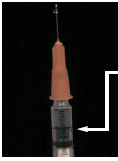 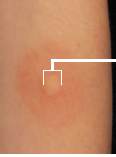 0.1 ml PPD
(1)
Erythema
Edema
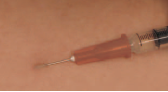 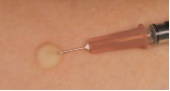 Induration
(2)
(3)
(4)
TUBERCULIN SKIN TEST
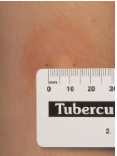 Report induration size in mm
Induration = Previous exposure to M. protein
Size 
10 + mm     = positive 
5 - <10 mm = positive in immune compromised
≥ 15 mm     = suggestive of infection rather than BCG
Induration
Contact of a case
Tuberculin negative
Tuberculin positive
Repeat tuberculin
Chest radiography
Tuberculin negative
Tuberculin positive
X-ray negative
X-ray positive
Chemoprophylaxis
BCG vaccine
Treatment
TUBERCULIN TESTING IN MANAGING CONTACTS
CHEST RADIOGRAPHY
Chest radiography findings 
Enlarged mediastinal LN 
Consolidation (area of opacity)
Cavitations (dark area)
Negative (not uncommon)
SPUTUM SMEAR & CULTURE
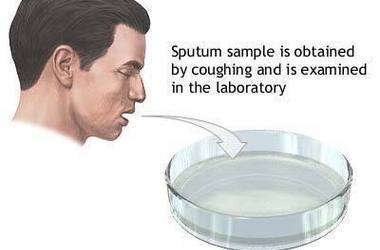 Collection
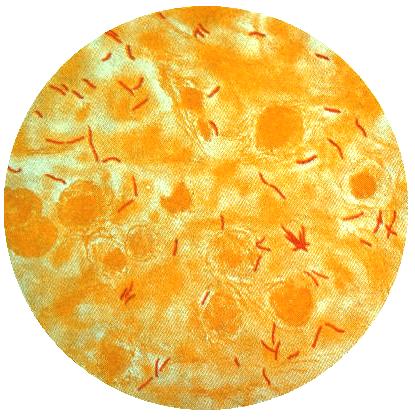 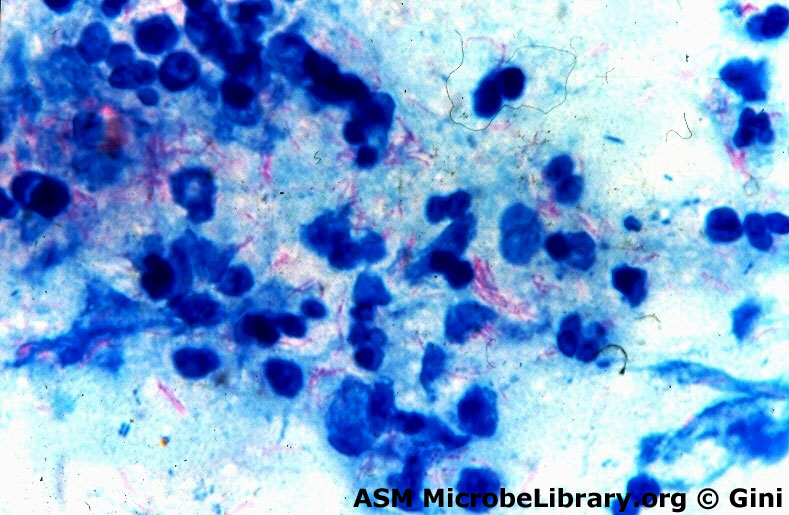 Microscopy
Culture
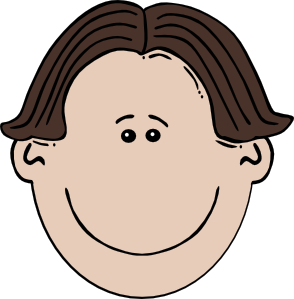 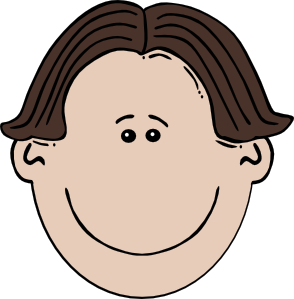 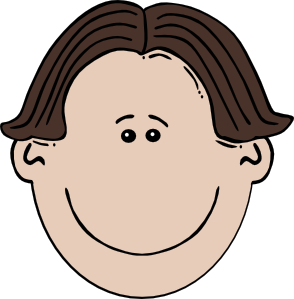 Protection
Identify & treat
Contact
Air borne
Minimize exposure
PREVENTION AND CONTROL OF RIs
PREVENTION & CONTROL OF RIs
Minimize exposure
Protection of susceptible
Identification and treatment
BCG vaccine: Live attenuated vaccine, 0.1ml IM injection in the left deltoid within 40 days of birth
Improve nutrition status
Isolation of case
(respiratory precautions)
Concurrent disinfection (patients’ items)
Ventilation & exposure to sunlight
Cleaning floor with disinfectant
Anti-tuberculosis drugs
Control transmission
Increase host resistance
Eliminate reservoir
DIRECTLY OBSERVED THERAPY SHORT COURSE (DOTS)
4 months
2 months
Initial phase
Maintenance phase
(2 HRZE)
Isoniazid (H)
Rifampicin (R)
Pyrazinamide (Z)
Ethambutol (E)
(4 HR) daily or (4 HR)3 (three times per week)
Isoniazid (H)
Rifampicin (R)
First line medications
DIRECTLY OBSERVED THERAPY SHORT COURSE (DOTS)
Strategy to improve compliance
Fixed Dose Combination therapy (FDC) - ALL IN ONE tablet
4 months
2 months
Initial phase
Maintenance phase
(2 HRZE)
Isoniazid (H)
Rifampicin (R)
Pyrazinamide (Z)
Ethambutol (E)
(4 HR) daily or (4 HR)3 (three times per week)
Isoniazid (H)
Rifampicin (R)
First line medications